Das Projektband
Ziel: Sie können Grundzüge des Konzepts des Forschenden Lernens, nach dem die Studierenden im Projektband gleichzeitig zum Praxisblock arbeiten, wiedergeben. Sie können Möglichkeiten aufzeigen, wie Sie Studierende hierbei unterstützen können.
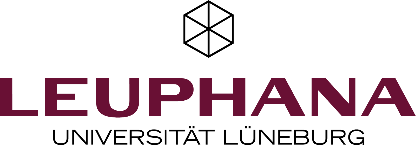 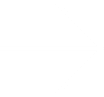 Worum geht es im „Projektband“?
Ziele: 
Aufbau einer forschenden Grundhaltung bei Studierenden
Aufbau von „Forschungskompetenz“ für Lehrkräfte
 Einnahme von Distanz zur Praxis (z.B. Rothland & Boecker, 2014; Fichten, 2017; Köker & Störländer, 2017)
 Kleine, studentische Forschungsprojekte, die sowohl eine systematische, theoriegeleitete Herangehensweise ermöglichen, als auch anschlussfähig an Herausforderungen in der Schule sind

 Mentor*innen können insb. beim Zugang zu Daten/Personen & Aufnahme der Ergebnisse in die Schule unterstützen
Ergebnisse können für die Schule bedeutsam gemacht werden (z. B. Dienstbesprechungen, …)
Teilnahme an der Abschlussveranstaltung
Das Projektband
Wie läuft das forschende Lernen im Projektband ab?
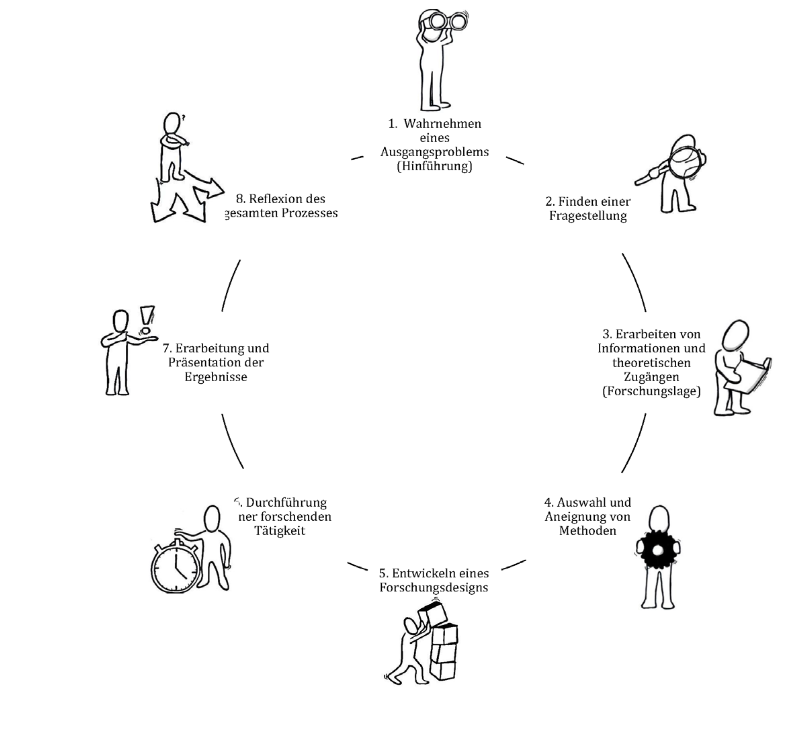 Studierende wählen Projektbandseminar mit inhaltlichem Fokus
Erarbeitung einer Fragestellung im Seminar, teilweise mit Bezug zur Praktikumsschule
Erwerb von Methoden- und Hintergrundwissen
Durchführung in Gleichzeitigkeit zum Praxisblock
Präsentation der Ergebnisse bei Abschlussveranstaltung


 In allen Schritten: Reflexion der forschenden Tätigkeit in Bezug auf die Professionalität als Lehrkraft
(TH Köln, https://www.th-koeln.de/mam/downloads/deutsch/hochschule/profil/lehre/steckbrief_forschendes_lernen.pdf)
Das Projektband
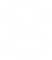